Повторительно-обобщающий урок по теме «Древняя Греция»
МБОУ «Зональненская СОШ» Томского района Томской области учитель истории и обществознания: Шкабара Наталья Александровна
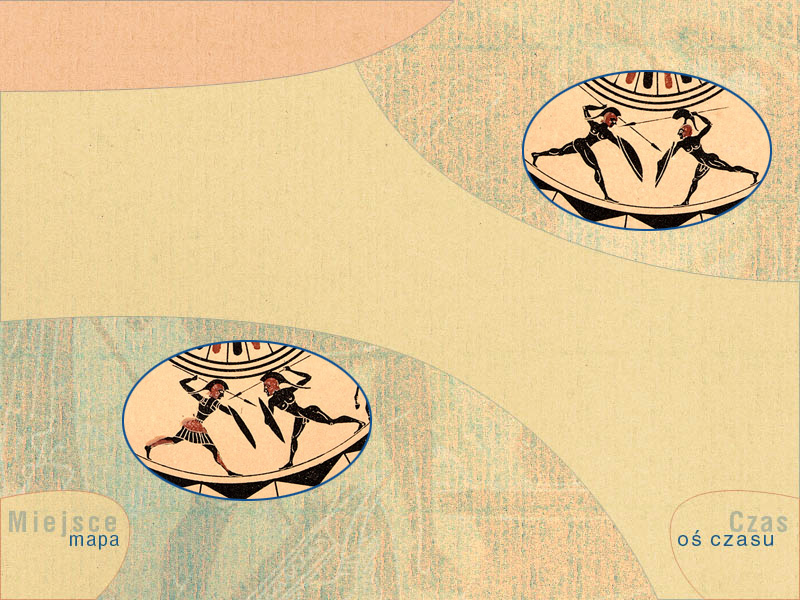 Внимание! Внимание!
Сегодня
Состоится необычное состязание!
Зрелище для тех, кто историю любит!
Главным оружием - знание будет.
Победа сильнейшему - вот награда!
Вас ждет игра!
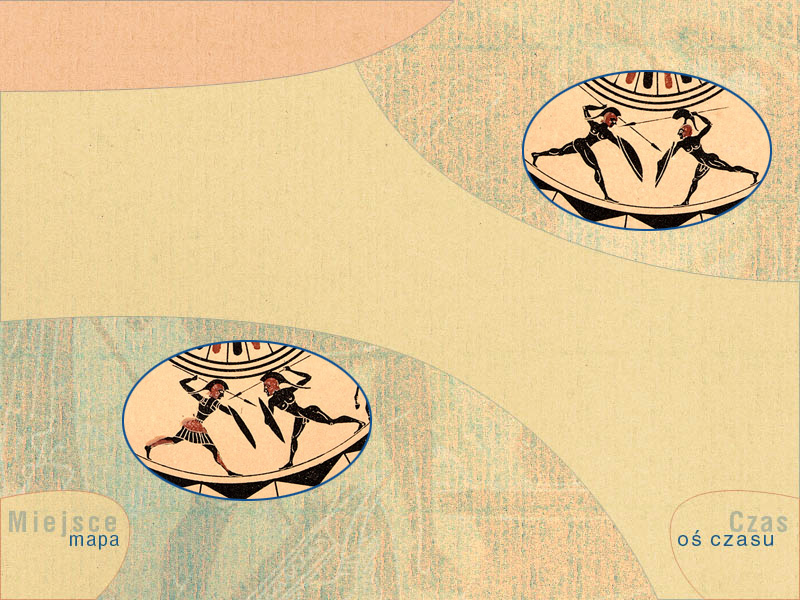 «Ткань Пенелопы»
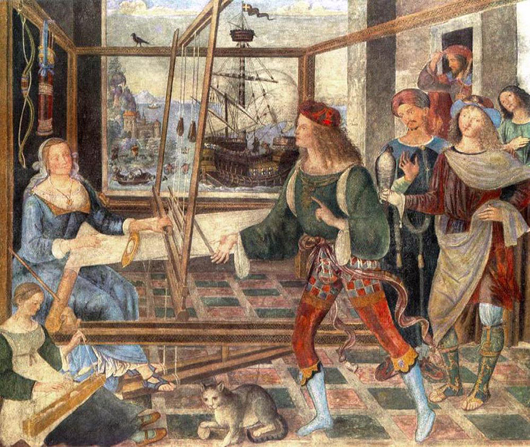 Пенелопа – жена Одиссея. 20 лет ждала мужа, а своим поклонникам она обещала выйти замуж, как только соткет покрывало. Но каждую ночь она распускала все, что сделала за ночь.
«Авгиевы конюшни».
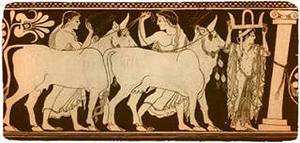 Царь Элиды Авгий владел огромными стадами скота. Однако стойла давно не чистились. Геракл, поступивший на службу, отвел в ворота конюшни русло реки и бурный поток за сутки смыл грязь.
«Высечь море»
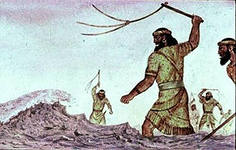 Царь персов, Ксеркс, шел войной против Греции в Vв. до н. э. и приказал выстроить мост через пролив между Азией и Европой для переправы своих войск. Буря разметала мост. Разъяренный правитель приказал казнить строителей, а море высечь цепями.
«Сизифов труд»
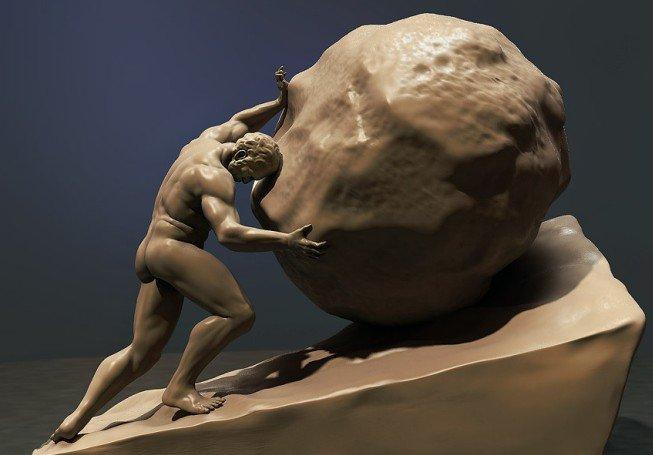 Боги наказали царя Сизифа за попытку стать бессмертным. Тяжелый камень закатывал он каждый день на гору, но едва достигнув вершины, камень скатывался вниз.
«Кануть в Лету»
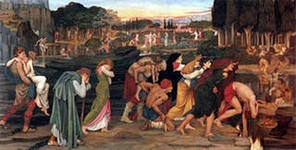 Летой называлась подземная река Ада, отделявшая живой мир от царства мертвых. Воды реки несли забвение.
Автор поэм «Илиада» и «Одиссея».
Гомер
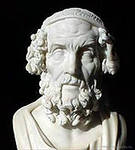 Его называют отцом истории
Геродот
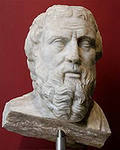 Архонт в Афинах, отменил долговое рабство
Солон
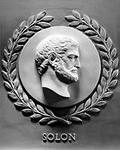 Под его руководством греки выиграли Марафонскую битву
Мильтиад
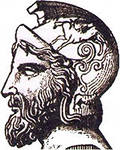 Древнегреческий философ. Проповедовал аскетический образ жизни, отказ от излишеств.  Жил в бочке.
Диоген
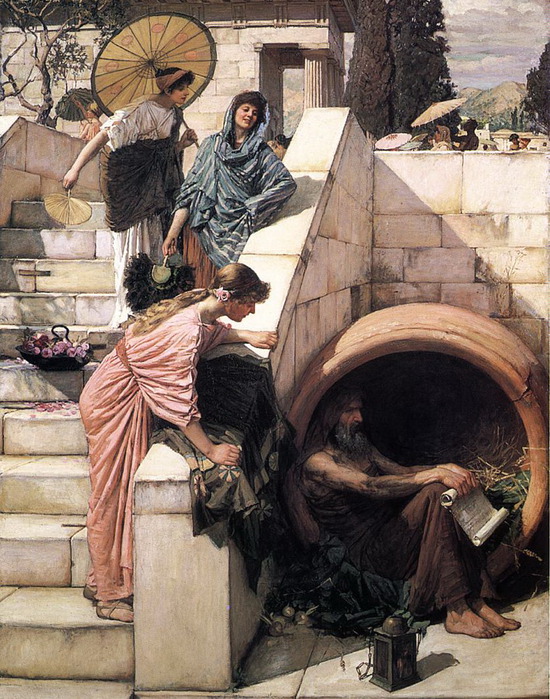 Верховный бог греков, 
царь и отец богов и людей. 
Управлял громом, молнией и другими небесными явлениями.
Зевс
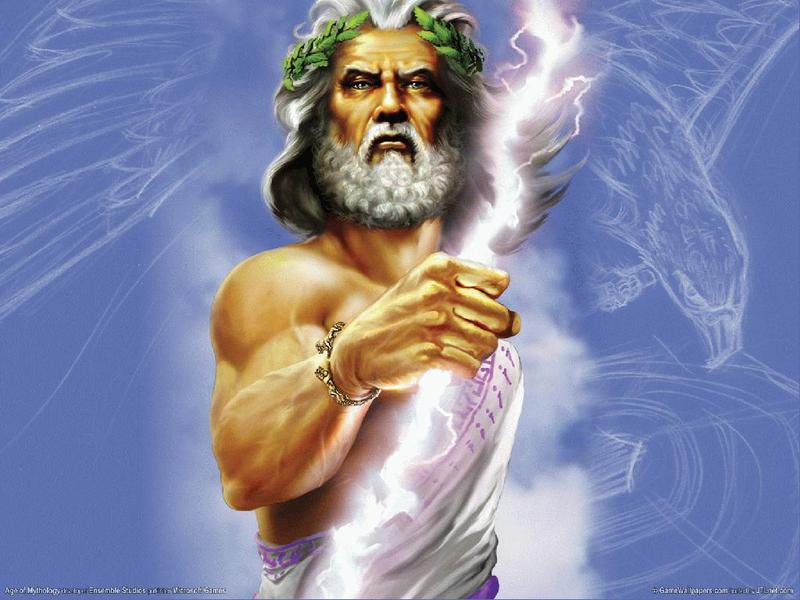 Богиня любви и красоты
Афродита
Бог времени
Хронос
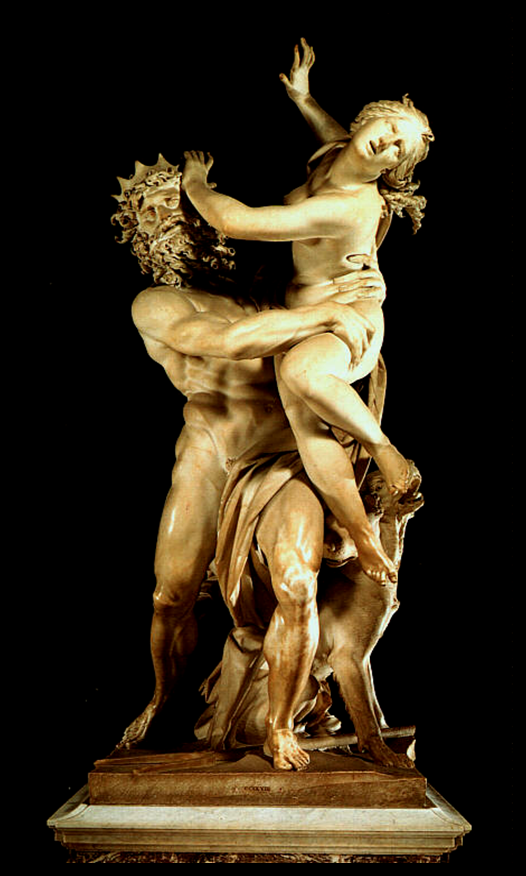 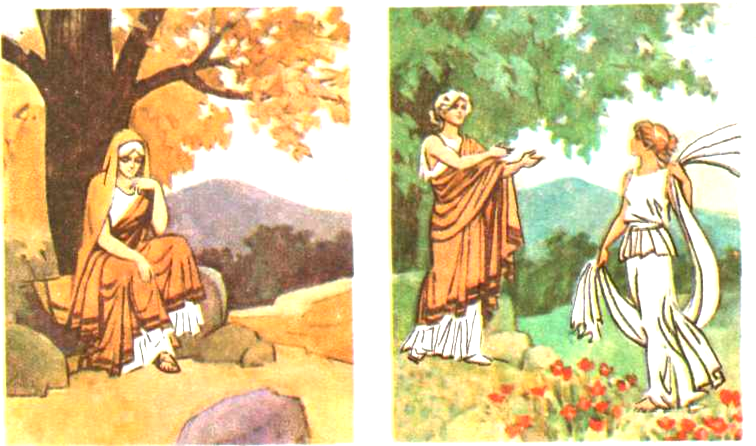 Какому мифу посвящены рисунки?
Миф «О богине земледелия Деметре и ее дочери Персефоне»
Кот в мешке.
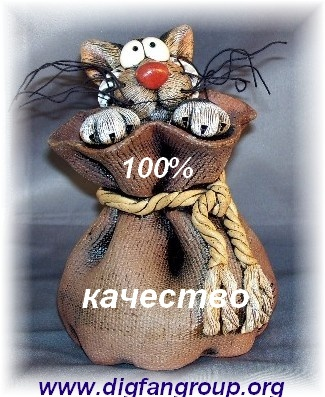 Что произошло в 479 г. до н. э.?
Греко-персидские войны.
Битва при Платеях.
Как назывался простой народ, не участвовавший в управлении?
Демос
Название греческого судна
Триера
Военачальник
Стратег
Кот в мешке.
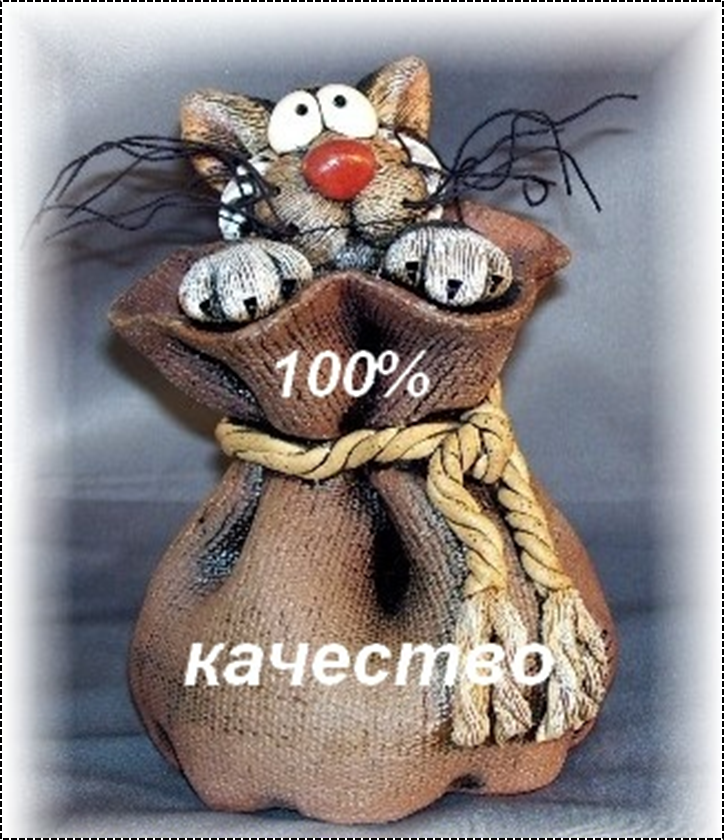 С избранием Перикла на  должность первого стратега в Афинах
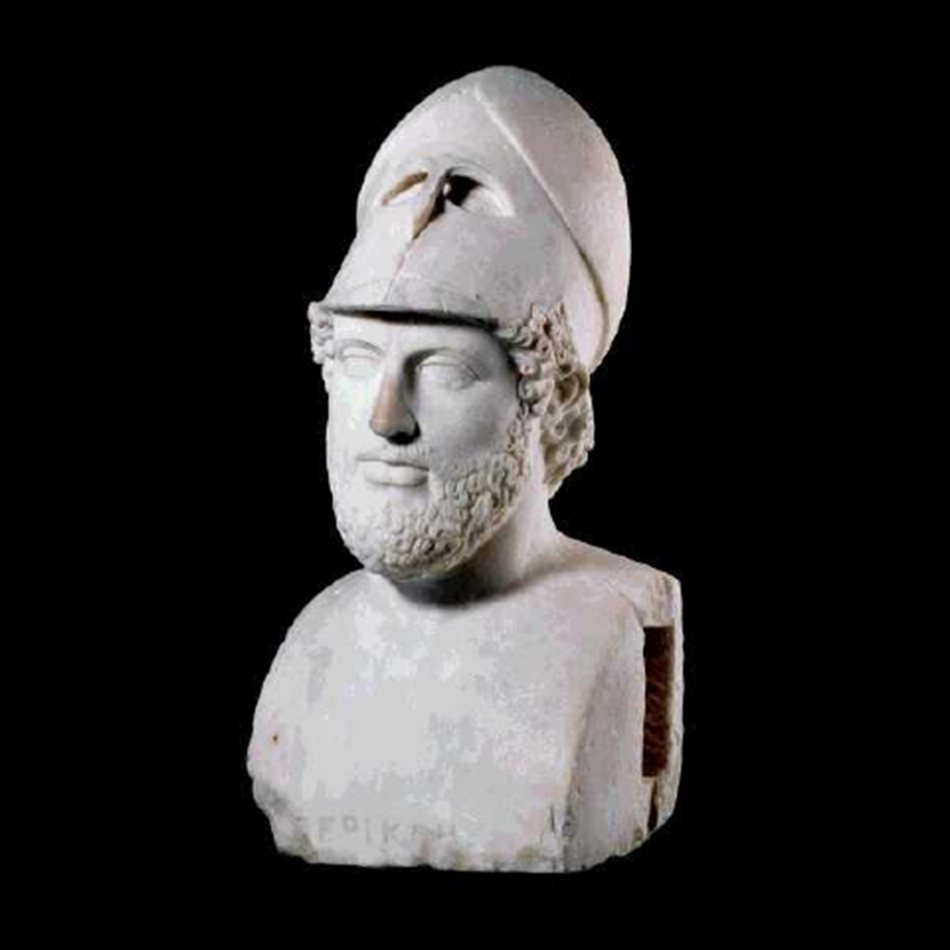 Совет знати в Афинах
Ареопаг
Город-государство в Древней Греции
Полис
Кот в мешке.
На каком полуострове была расположена Древняя Греция?
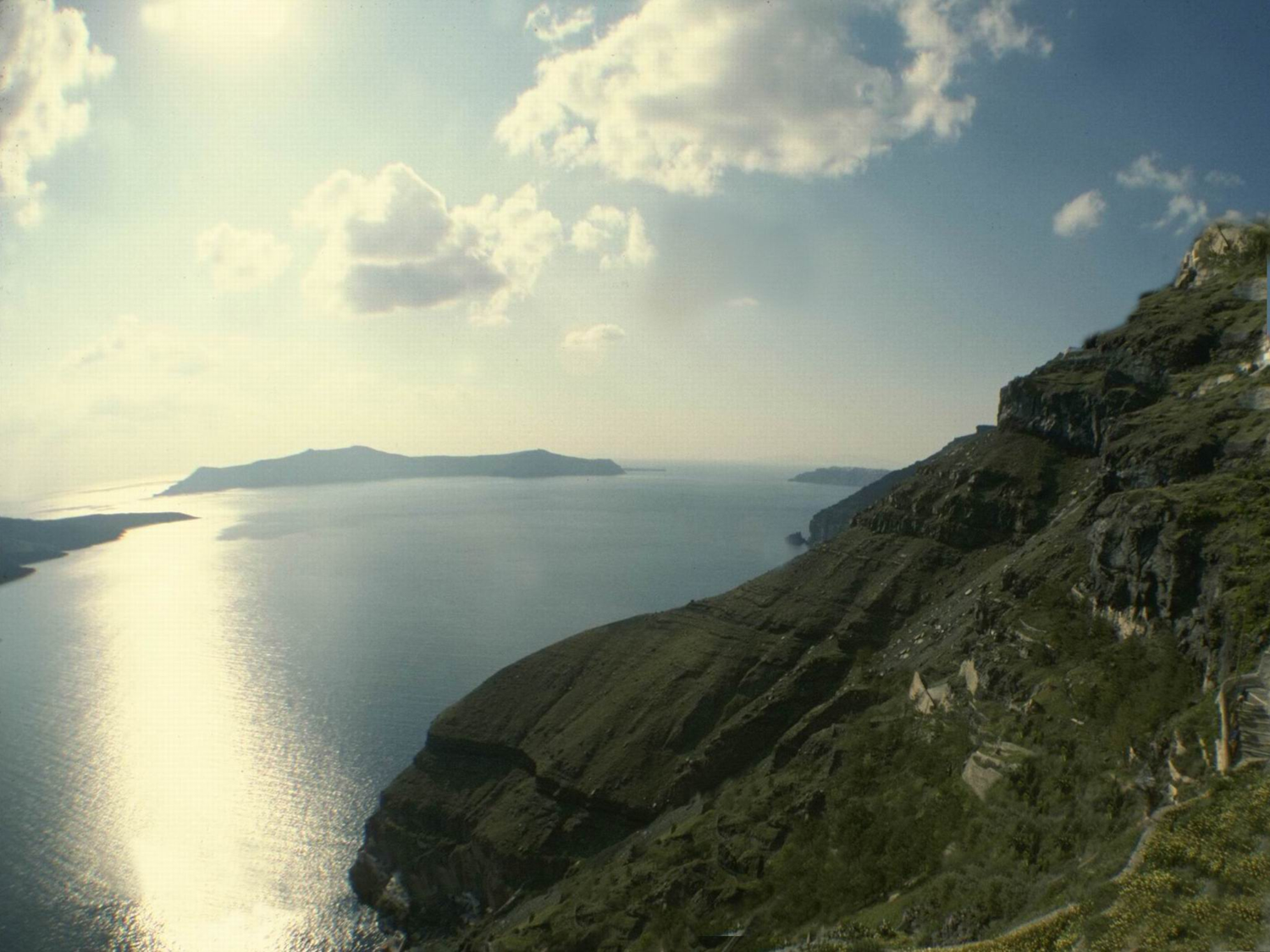 Балканский полуостров
Город, в котором воспитывали воинов
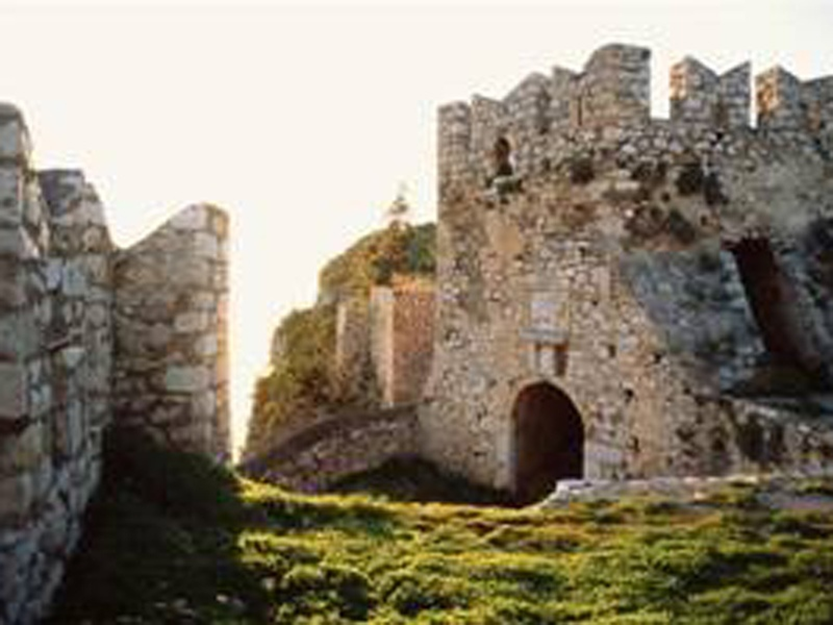 Спарта
Город, где впервые зародилась демократия – власть народа
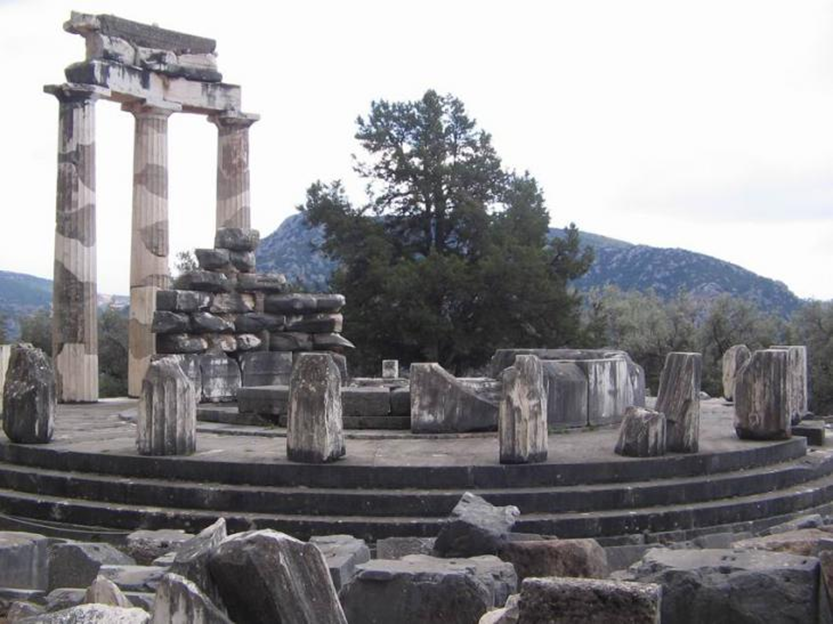 Афины
Город, который обнаружил в 1870 г. археолог Генрих Шлиман
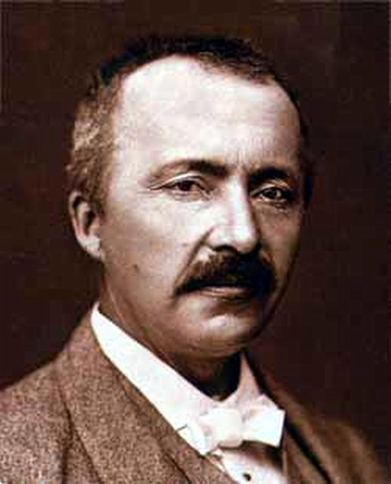 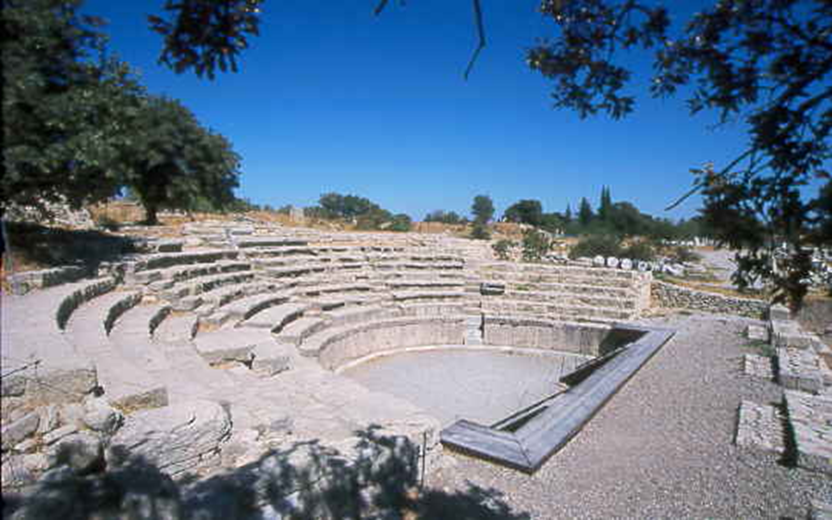 Троя (Илион)